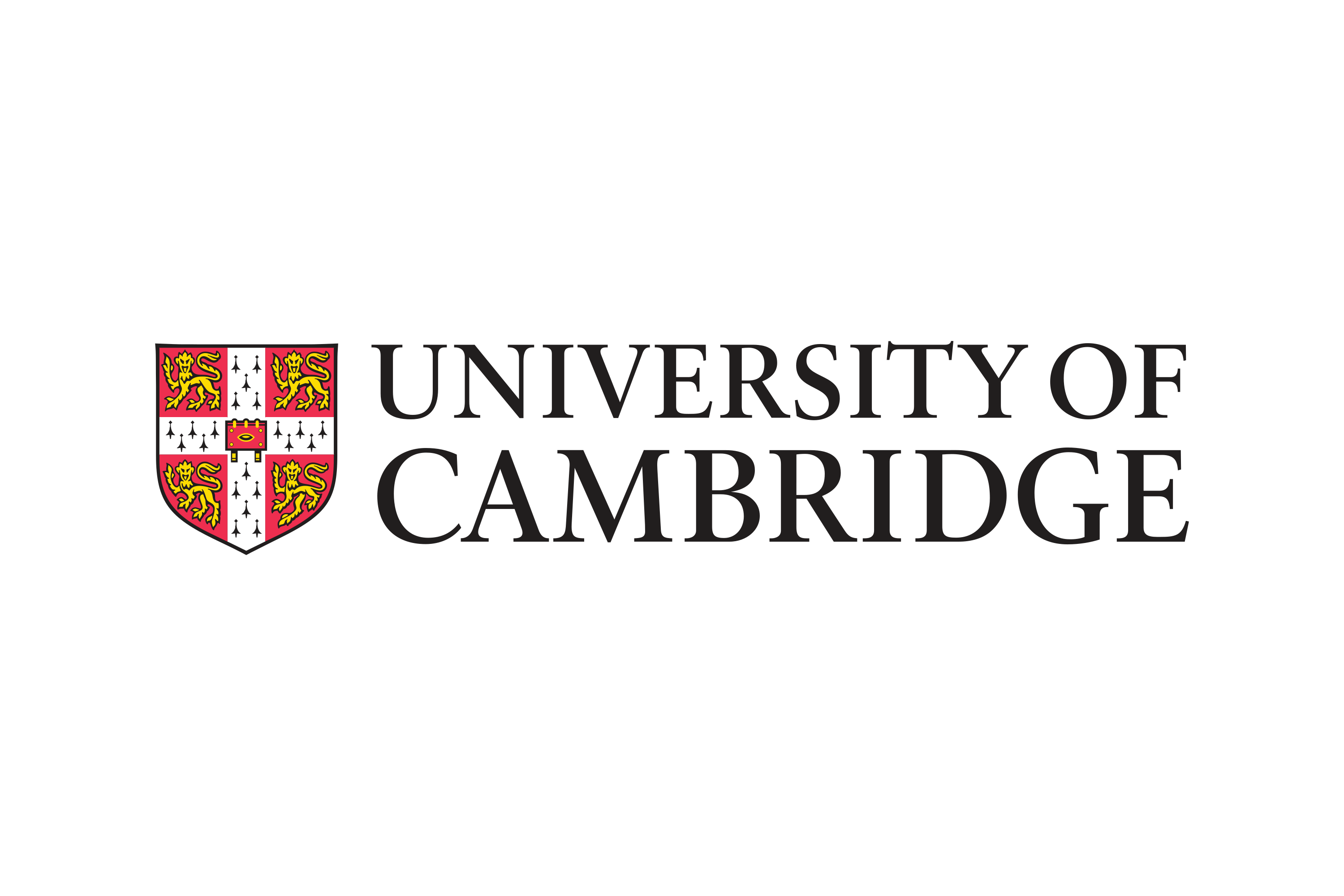 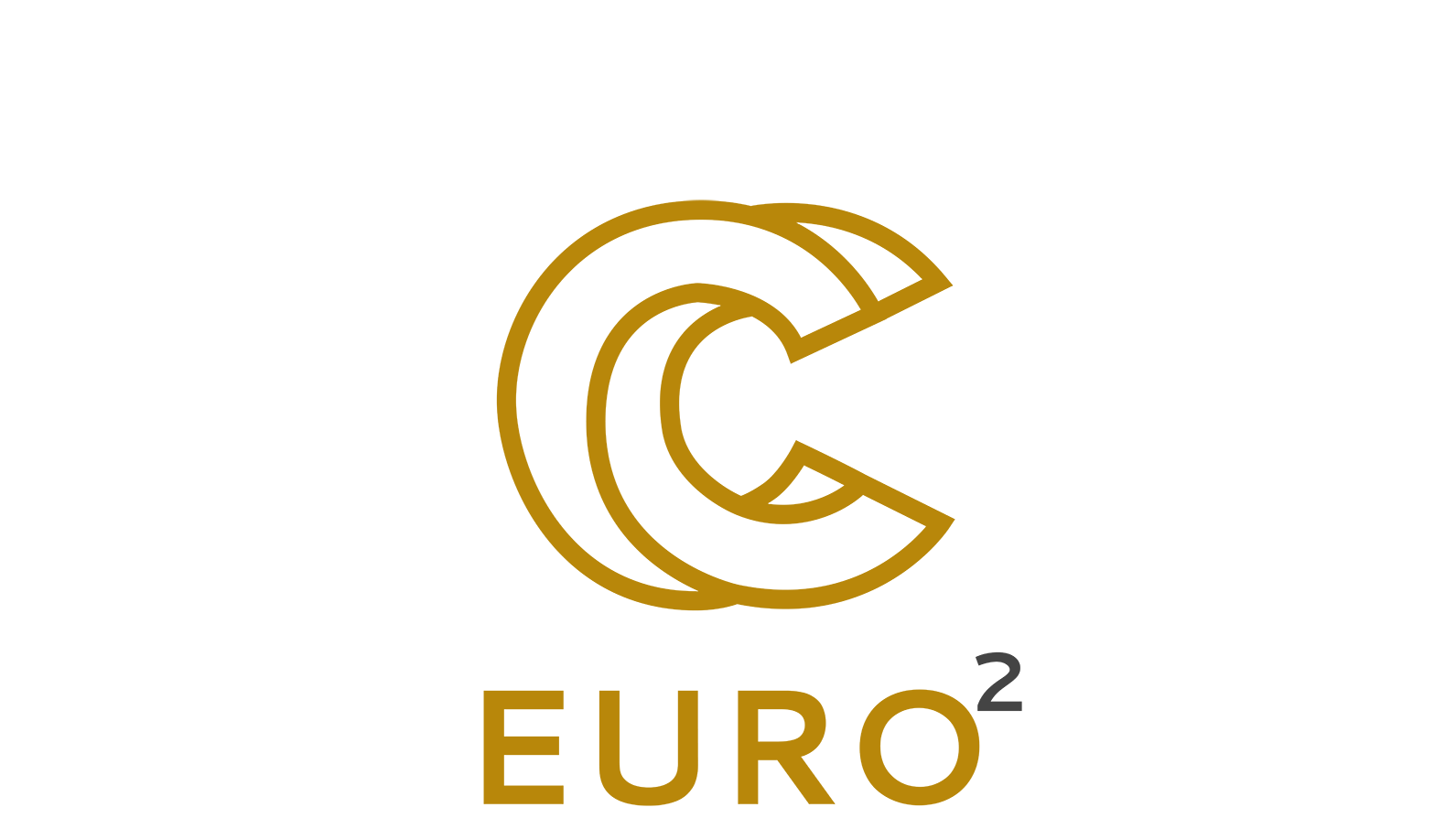 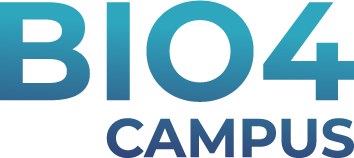 Bridging Borders: Advancing Translational Oncology Research through AI
EuroCC4SEE Workshop, May 20th, 2025

Stefan Milosevic, University of Cambridge | BIO4 Campus Belgrade
Why Borders Still Exist in Cancer Research
Cancer doesn’t care about borders. So why do our research systems?
Translational oncology today is fragmented:
01
02
Institutional silos slow down data integration
National borders limit clinical collaborations
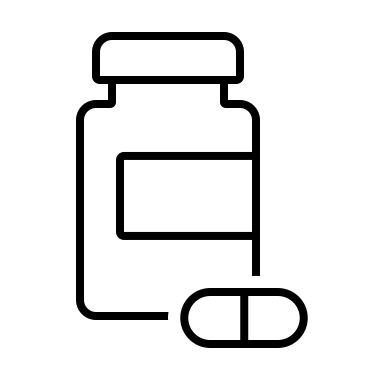 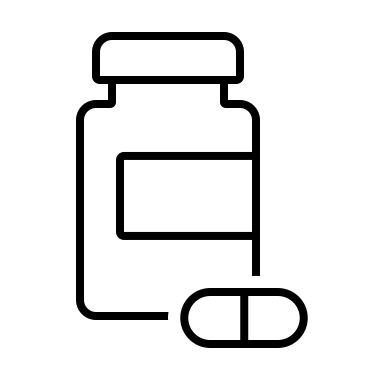 Underlining: Result: Up to 70% of patients fail first-line therapies. Over 85% of clinical trials miss their endpoints
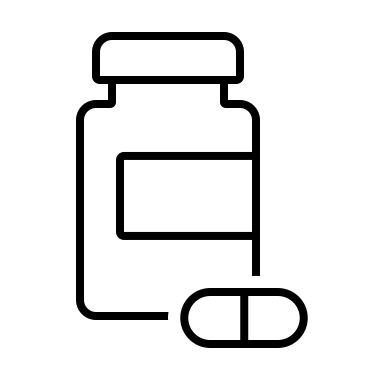 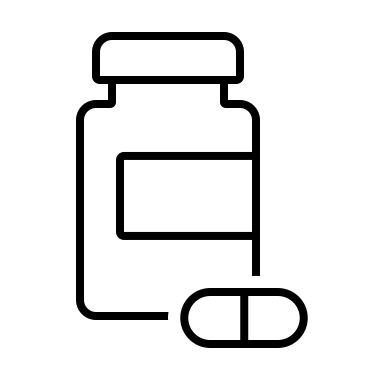 Regulatory systems aren’t built for AI
04
03
Source: NIH, IQVIA
From Bench to Bedside: The Translational Oncology Challenge
Translational oncology means converting lab breakthroughs into clinical treatments
01
But there’s a “data chasm” between discovery and real-world deployment
02
Genomics ≠ Clinical trials ≠ Imaging ≠ Real-world outcomes
03
Solution: What’s missing? A common computational language across modalities and institutions
04
AI as the Bridge: Not a Silver Bullet, but a Shared Protocol
AI helps navigate complexity, not replace clinicians or researchers
c
High-impact roles for AI in translational oncology
Data harmonization (EHR + omics + imaging)
Predictive modelling of tumour response
Clinical trial simulation & stratification
However, adoption is low: trust, interoperability, and reproducibility are barriers
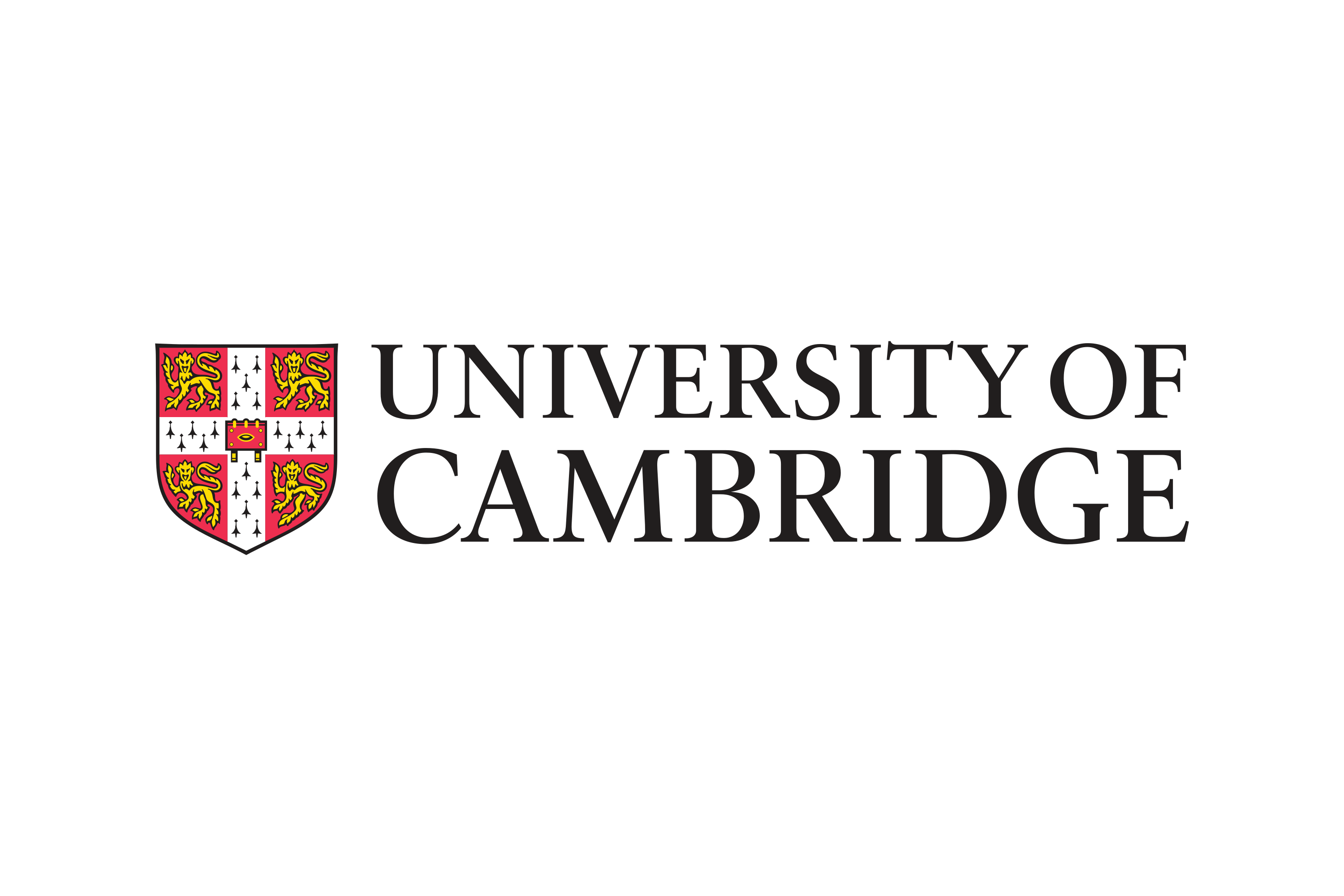 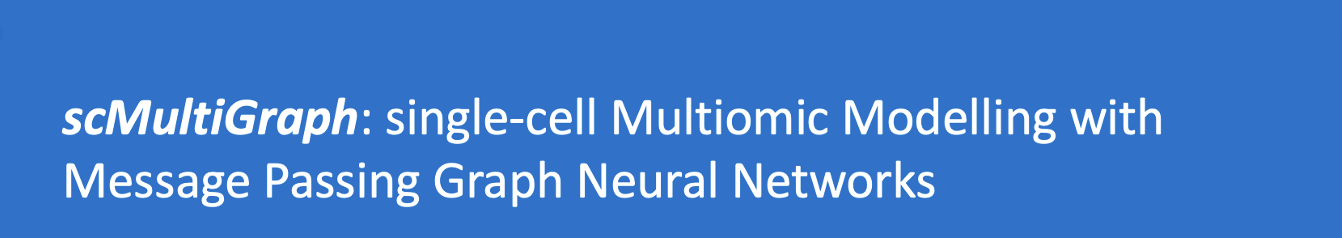 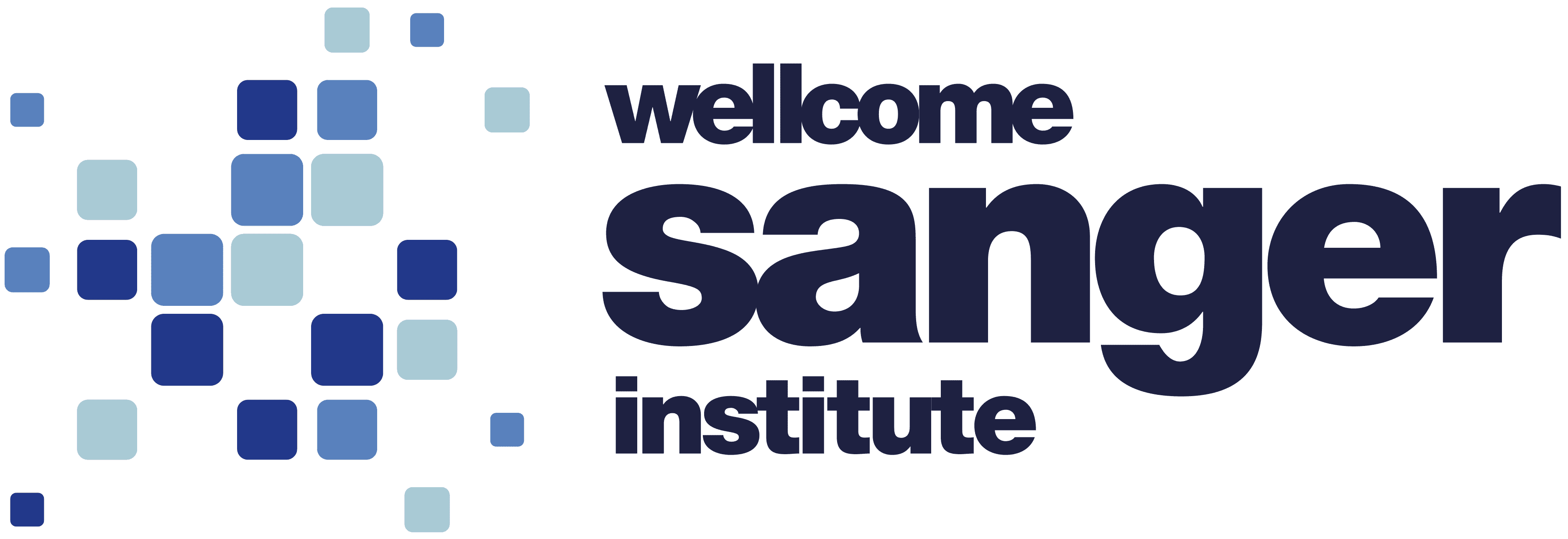 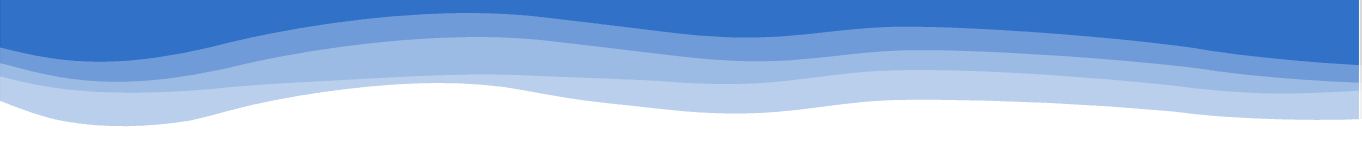 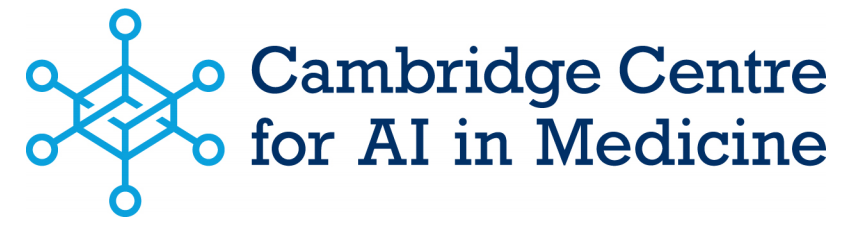 Problem?

Genomics data are often analyzed in silos-chromatin accessibility and gene expression separately

Result:

Amongst the first of the graph neural network models to connect multiomic data at single-cell resolution
Achieved high predictive accuracy across a set of variable genes

Broader implication:

Modelling regulatory gene networks dynamically- essential for understanding therapy response and disease mechanisms
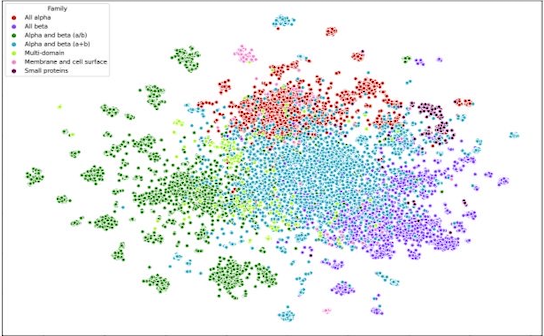 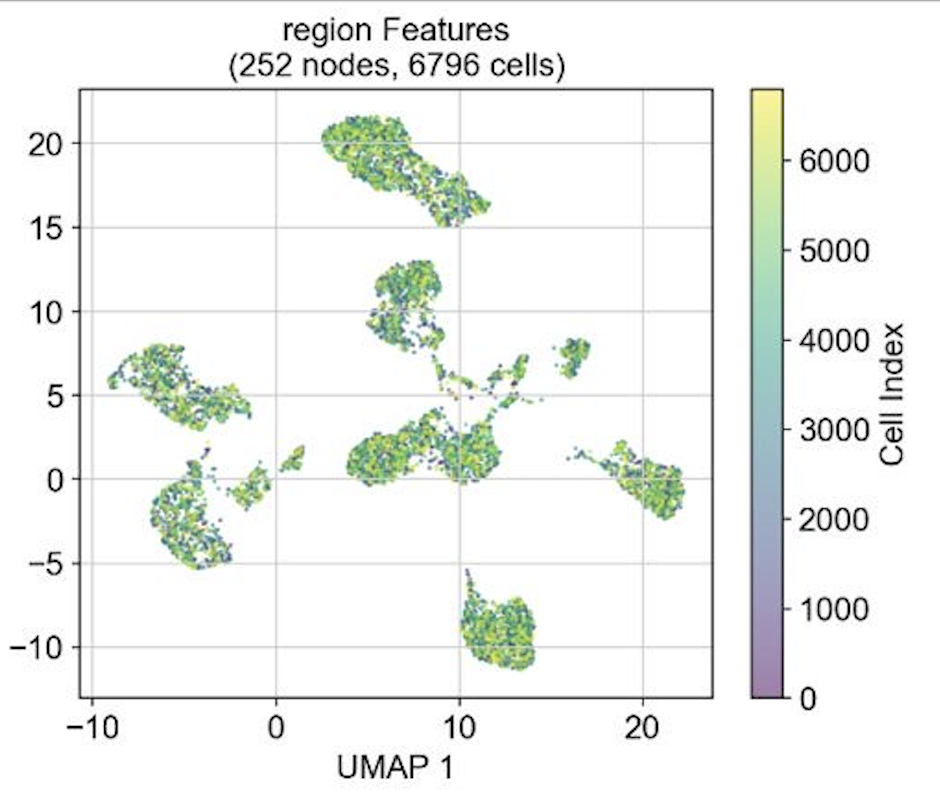 From scMultiGraph to Real-World AI Barriers
STANDARDIZATION
CLINICAL VALIDATION
ACCESS
Lack of standardized architectures for multiomic data integration
Disconnection between academic modelling and clinical validation
Limited access to high-quality, diverse training data
My thesis clarified:
Next… How do we deploy this in real-world cancer settings-ethically and scale it properly?
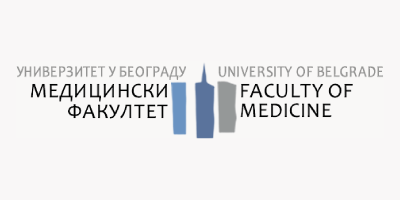 —
BRaIn-MOD (Brain Response and Infiltration Modeling through Omics and Dynamics): Digital Twin Modeling of Glioma Evolution and Therapy Response
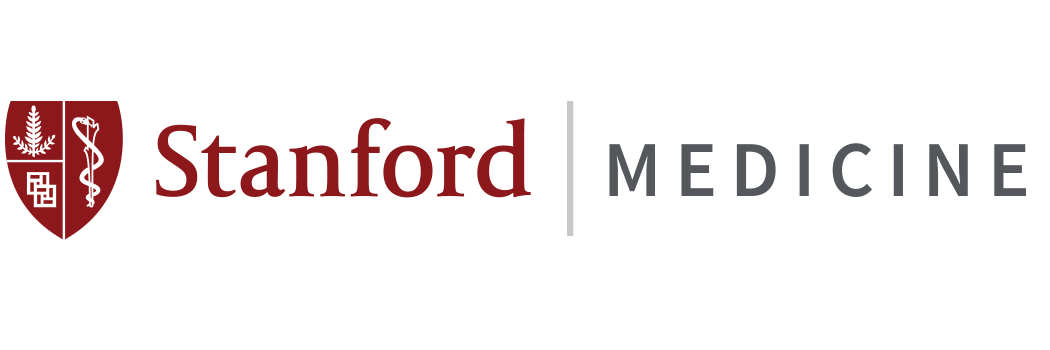 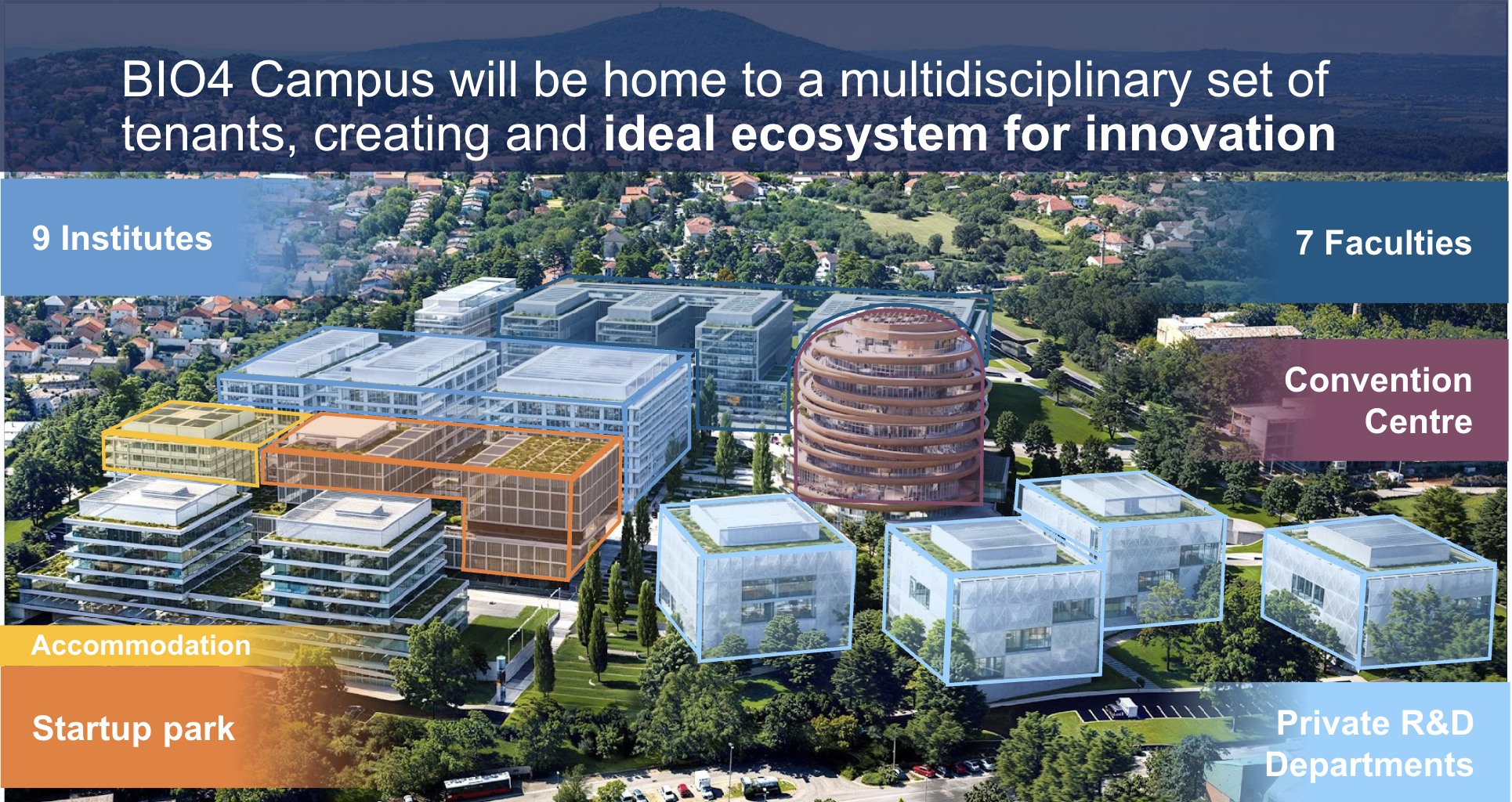 Oncology Across BIO4 - A Shared Domain
Oncology is not a separate pillar at BIO4; rather, it’s a cross-cutting domain worked on across multiple tenant institutions
Key Projects & BIO4 Tenants
IMGGEDNA repair and genome stability (BRCA2-related)Targeting vulnerabilities in HR-deficient cancers
Faculty of Medicine + IORS (Institute for Oncology and Radiology of Serbia)Biomarker discovery in rectal cancerPersonalized treatment pathways through EU collaboration
IMIAnti-inflammatory diets during breast cancer therapyLinking nutrition, clinical outcomes, and ML models
IBISS + Faculty of Chemistry     Novel hybrid anticancer compounds     Designed to reduce toxicity and overcome drug resistance
BIO4 enables these projects to intersect through AI and infrastructure, without creating artificial silos
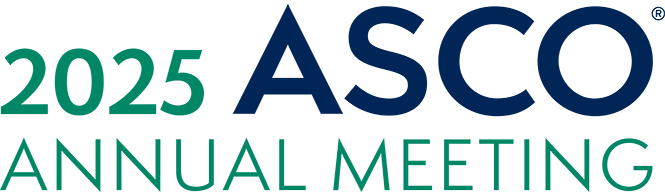 ASCO 2025 - Serbia’s Presence in Oncology & AI
Final Message - Research Without Borders
We don’t need more data. We need more connection.
Translational oncology requires:

Shared purpose across institutions

AI tools that are co-designed for use-case purposes, not copy-pasted

Platforms that respect institutional differences but enable common learning

 Let’s move from bordered science to bridged ecosystems